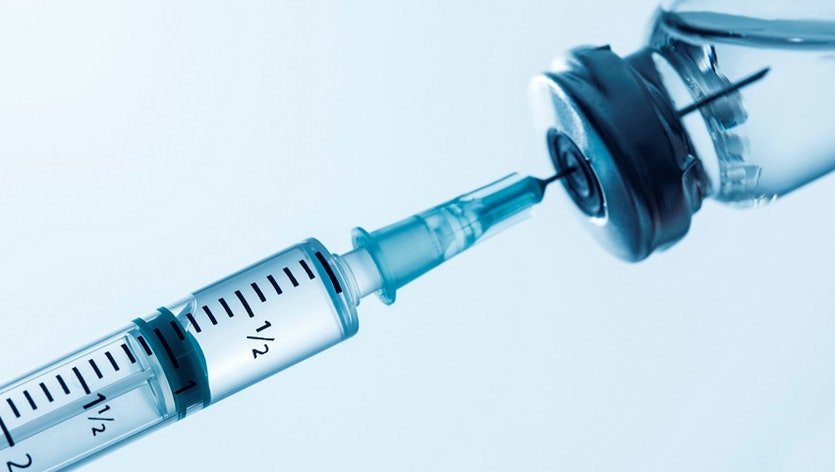 Global Market of Ertapenem Injection  
Global Techno-Commercial Feasibility Report
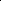 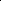 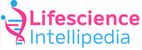 Contents
1/4
CHAPTER 1 EXECUTIVE SUMMARY
CHAPTER 2  ERTAPENEM BASIC INSIGHTS
Product Overview
CAS No & Synonyms
Innovator Details
Launching date
Priority and Patent Expiry
CHAPTER 3 GLOBAL ERTAPENEM FORMS, GRADES 
APPLICATIONS & MECHANISM OF ACTION
Ertapenem Form 
Ertapenem Grades
Ertapenem Applications
CHAPTER 4 ERTAPENEM-CONTINENT WISE MANUFACTURERS, MANUFACTURING 
VOLUME & CONTACT DETAILS
Ertapenem Continent Wise Manufacturers
Ertapenem Continent Wise Manufacturing Volume
Contents
2/4
Ertapenem Continent Wise Manufacturers Relevant Contact Details
Ertapenem Country Wise Manufacturers
Ertapenem Country Wise Manufacturing Volume
Ertapenem Country Wise Manufacturers Relevant Contact Details
CHAPTER 5 ERTAPENEM - INDIAN MANUFACTURERS, MANUFACTURING VOLUME & 
CONTACT DETAILS
Ertapenem Indian Manufacturers
Ertapenem Manufacturing Volume
Ertapenem Indian Manufacturers Relevant Contact Details
CHAPTER 6 WORLDWIDE MANUFACTURING PROCESSES,RAW MATERIAL
& MANUFACTURING COST
Manufacturing process Analysis 
All type of Manufacturing routes & schematic diagram
Manufacturing cost analysis
CHAPTER 7 ERTAPENEM FEASIBILITY ANALYSIS
Raw Material & Production Capacity
Manufacturing Process Description With Comparison Of Various Other Process
Detail Of Hazardous Chemicals storage & Handling
Contents
3/4
CHAPTER 8 ERTAPENEM RETURN ON INVESTMENT & BREAKEVEN 
ANALYSIS
CHAPTER 9 PRICE TREND ANALYSIS OF ERTAPENEM FOR 3 YEARS 
COUNTRYWISE PRICE TREND ANALYSIS
 MANUFACTURERWISE PRICE TREND ANALYSIS
CHAPTER 10 ERTAPENEM GLOBAL MARKET WITH PAST AND FUTURE 
PREDICTION CONTINENT WISE MANUFACTURERS, MANUFACTURING
 VOLUME & CONTACT DETAILS
Ertapenem Continent Wise Manufacturers
Ertapenem Continent Wise Manufacturing Volume
Ertapenem Continent Wise Manufacturers Relevant Contact Details
Ertapenem Country Wise Manufacturers
Ertapenem Country Wise Manufacturing Volume
Ertapenem Country Wise Manufacturers Relevant Contact Details
CHAPTER 11 ERTAPENEM - CUSTOMER WISE CONSUMPTION, QUANTITY & 
CONTACT INFORMATION INSIGHTS
Ertapenem Global Buyers
Ertapenem Global Buyers As Per Buying Quantity
Contents
4/4
Ertapenem Continent Wise Buyers
Ertapenem Continent Wise Buyers As Per Buying Quantity
Ertapenem Country Wise Buyers
Ertapenem Country Wise Buyers As Per Buying Quantity
CHAPTER 12 ERTAPENEM WORLDWIDE PATENT & REGULATORY ASPECTS
Total Patent Filed With Details
Country Wise Product Registration
Import Policy- Anti Dumping
Import Duty
Export Benefits
License Required For Trade
Regulatory Status
CHAPTER 13 ERTAPENEM CONTINENT WISE EXPORT/ IMPORT STATISTICS
Ertapenem Continent Wise Import Statistics
Ertapenem Continent Wise Export Statistics
CHAPTER 14 ERTAPENEM WORLDWIDE SWOT ANALYSIS & BUSINESS RECOMMENDATION
Ertapenem SWOT Analysis (Strength, Weakness, Opportunities & Threat)
Ertapenem Business Prospects & Our Recommendation
Executive Summary
Global & Indian Ertapenem Market  2020-21 in a Nutshell
by Volume
10,000t
by Value
~ $62m
by Volume
10MT
by Value
$120M
Growth rate
2017-2022
15%
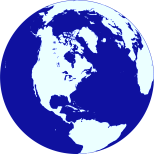 Global Ertapenem Market
2020-21
by Volume
10,000t
by Value
~ $62m
by Volume
Xx MT
by Value
$xxM
Growth rate
2017-2022
xx%
Indian Ertapenem 
Market
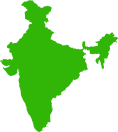 Global Ertapenem Manufacturers Market share by Geography
Global Ertapenem Manufacturers  
by Geography
Top  Global Manufacturers
Merck Sharp &
Dohme Corp

Aurobindo
Pharma Ltd

United Biotech
Pvt Ltd

Axa Parenterals Ltd
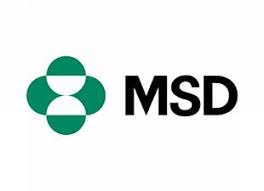 2020-21
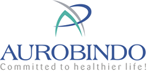 2020-21
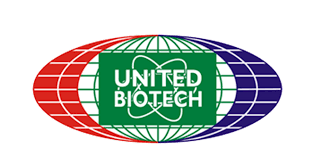 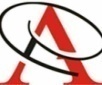 Total No. of Buyers of global (Ertapenem ) is 37with the buying quantity of 10 MT
The report also contains the profile of  country wise buyers with their buying quantities & contact details